Inherited eye conditions
Some eye problems can run in the family
Refractive error
Myopia
Hyperopia
Astigmatism
Strabismus
Retinitis pigmentosa
Colour vision defects
Glaucoma
Normal focus
Short sightedness (myopia)
Distance vision is blurry – near vision usually okay
Short sighted focus
Short sighted correction
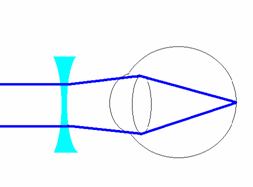 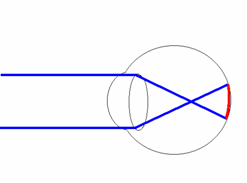 Long sightedness (hyperopia)
Difficulty seeing clearly and comfortably up close
Long sighted focus
Long sighted correction
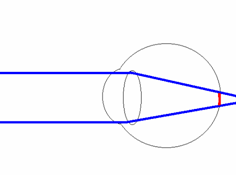 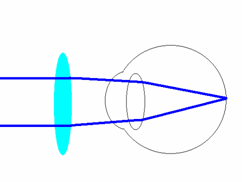 Astigmatism
The eye is shaped more like an Aussie Rules football than a basketball
Focusing error that causes blur in one direction
Strabismus ‘ turned eye’
Eye/s turned in or out
Treatment options:
Patching and glasses
Surgery, if necessary
Retinitis pigmentosa
Inherited (usually), degenerative condition
Rare (1:4000)
Night blindness, reduced visual field
No treatment is yet available
Retinitis pigmentosa
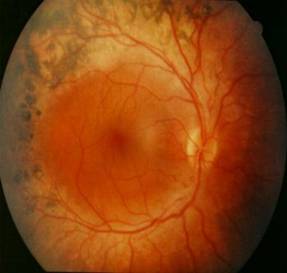 Normal retina
Retinitis pigmentosa
Colour vision defects
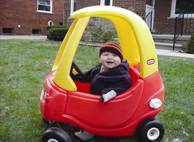 Most commonly red/green
8% of males , 0.5% of females
Affects colour discrimination, colour matching and career choices
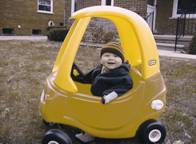 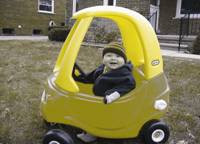 Glaucoma
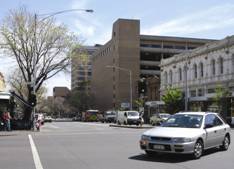 Disease of optic nerve
Loss of peripheral (side) vision
Risk increases with age and family history
Treatment best in early stages
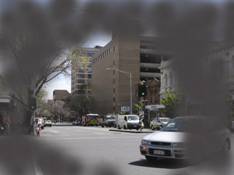 Early detection provides the best chance of effective treatment
If there is a visual problem in the family, have children tested carefully and regularly
Optometrists
Provide a comprehensive visual exam
Detect and diagnose eye health problems
Prescribe and supply glasses and contact lenses when required
Diagnose and treat eye coordination and focussing problems
Are university educated and undertake continuing professional education
No referral is required
Eye tests attract a Medicare rebate
To find an optometrist in your area:
www.optometry.org.au/find-an-optometrist/